Here I Am
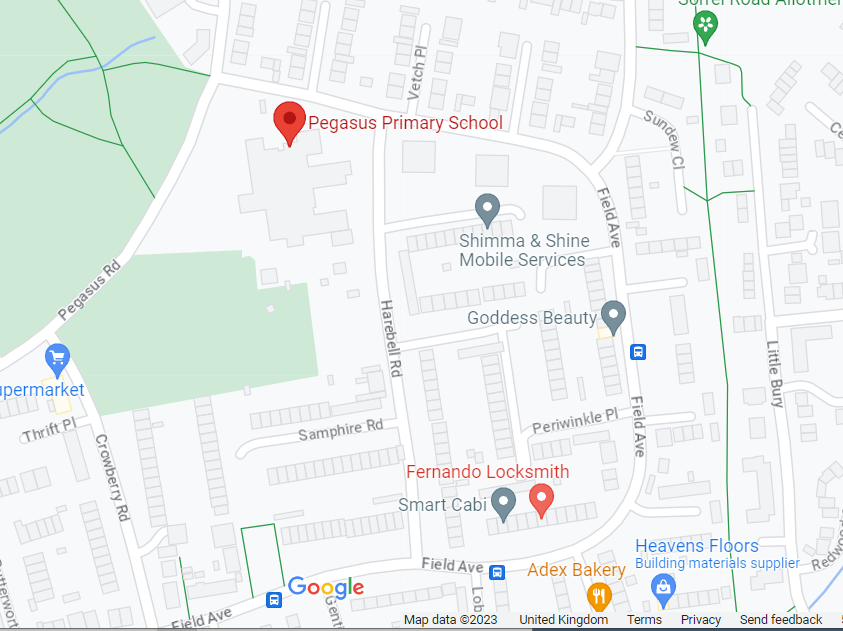 A map can show us the features of our local area.
Physical features…
…are things around us that are natural. They have not been made or put there by humans.
Human features…
…are things around us that are man made. They have been built by humans, like a shop, office or a house.
Human settlements can be villages, towns or cities.
hill
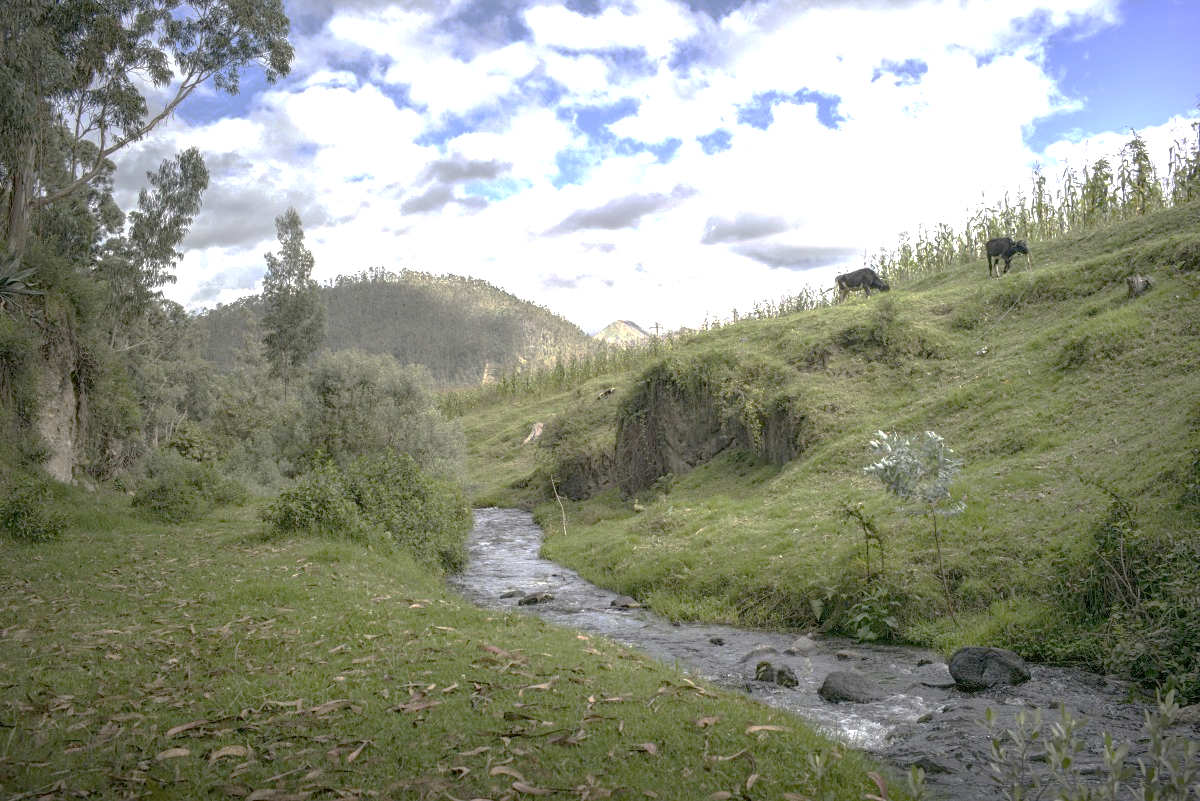 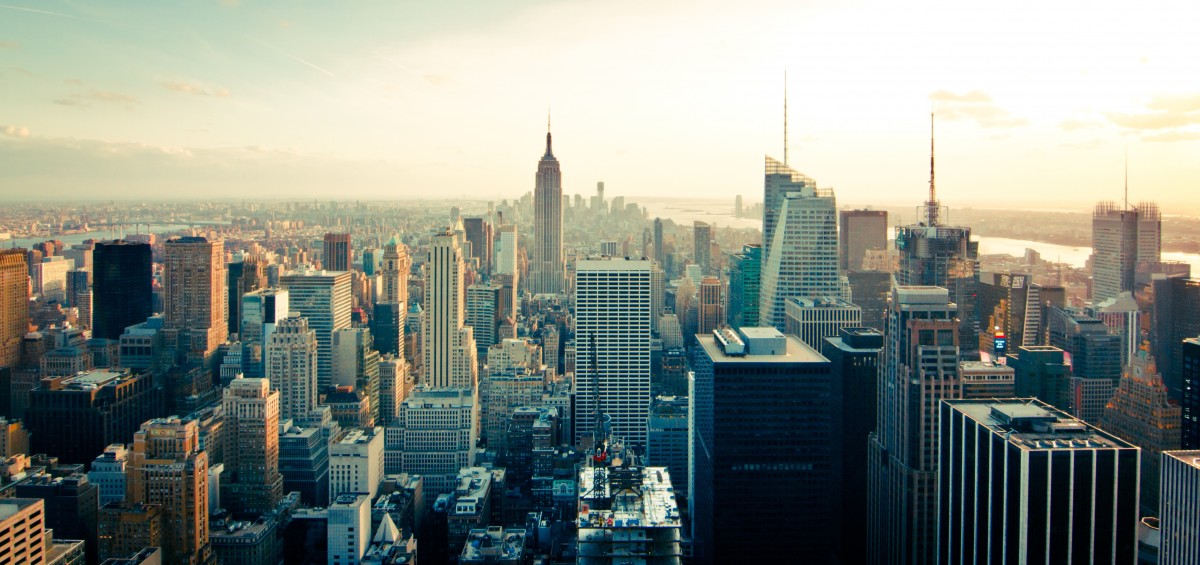 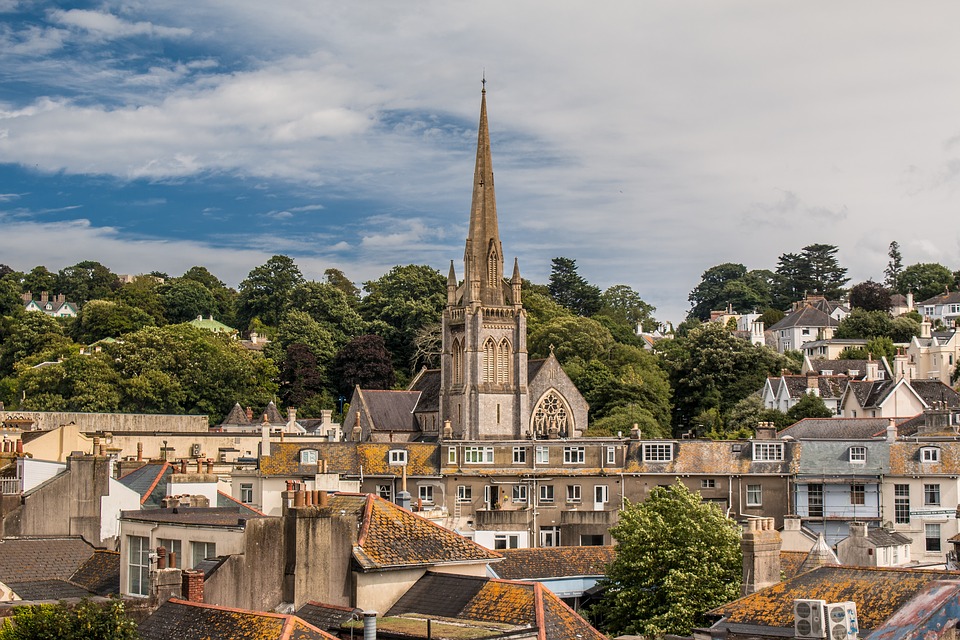 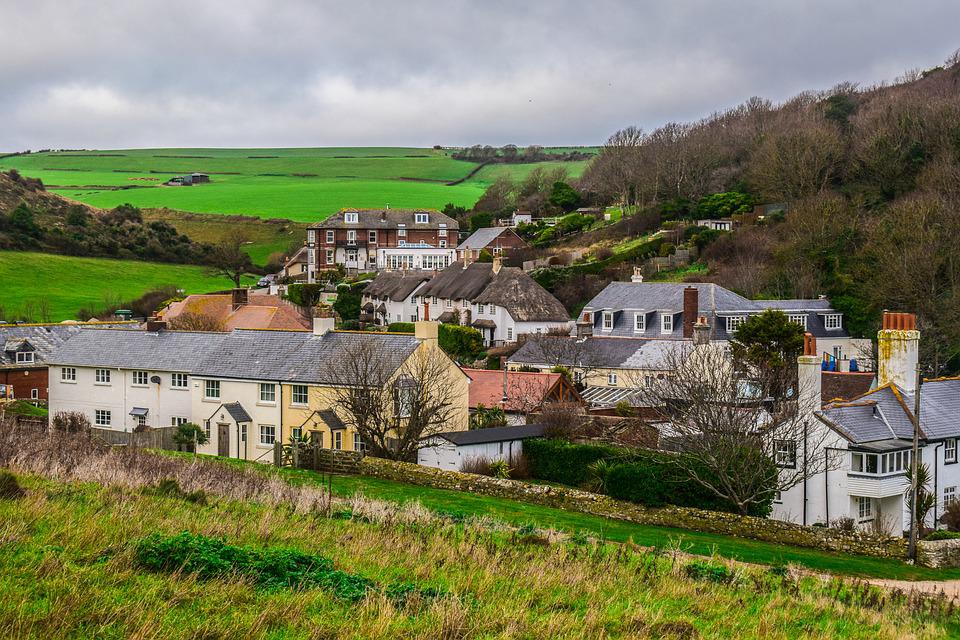 forest
soil (under grass)
river
village
town
city
Geography | Year 1 – Autumn | Knowledge Organiser
Google Maps (2024) Pegasus Primary School, Oxford
[Speaker Notes: Hill (CC0) – https://pxhere.com/en/photo/719295
Village (CC0) – https://pixabay.com/fr/photos/village-traditionnel-la-campagne-6787199/
Town (CC0) – https://pixabay.com/fr/photos/angleterre-ville-vieille-4113666/
City (CC0) – https://pxhere.com/en/photo/285

Google (2024), Pegasus Primary School, Oxford, 51.723639103316884, -1.185901442282043.
Available at: https://www.google.com/maps/place/Pegasus+Primary+School/@51.7212797,-1.1952248,17z/data=!4m6!3m5!1s0x4876c054d456e0bb:0x85e29582ad8f694f!8m2!3d51.7211335!4d-1.1928966!16s%2Fg%2F1tdwplfc?entry=ttu (Accessed: 16.08.2024).]
Here I Am (Key Vocabulary)
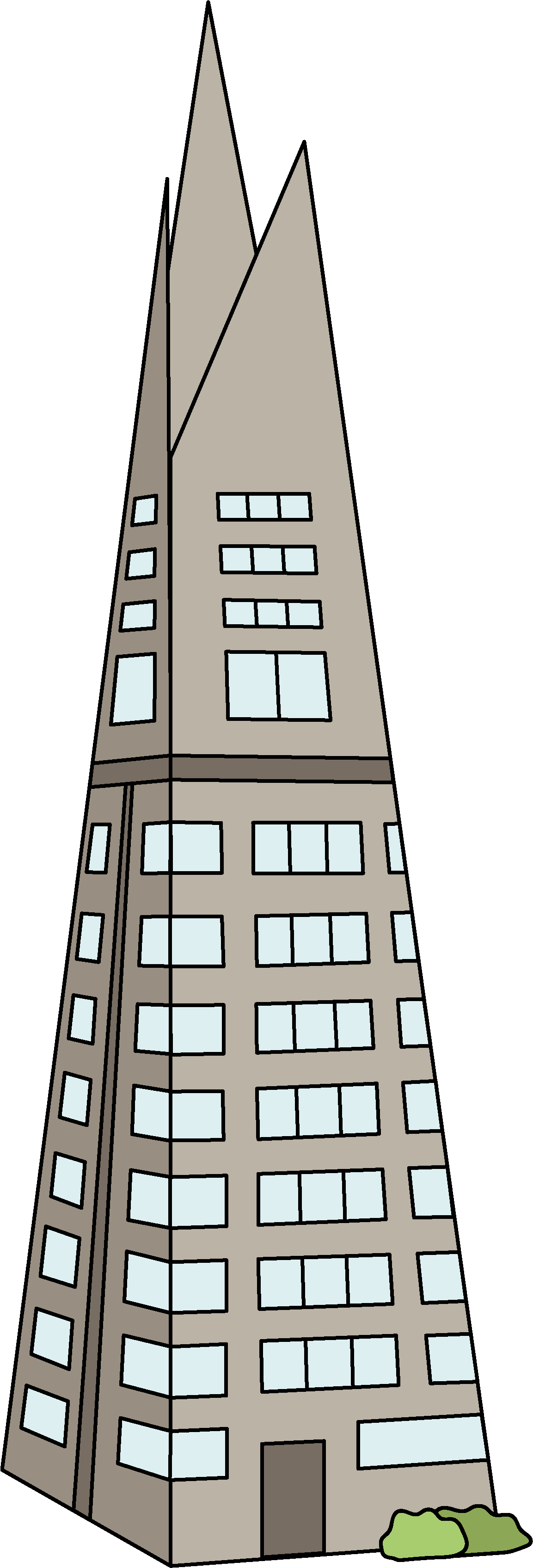 Human features:
Physical features:
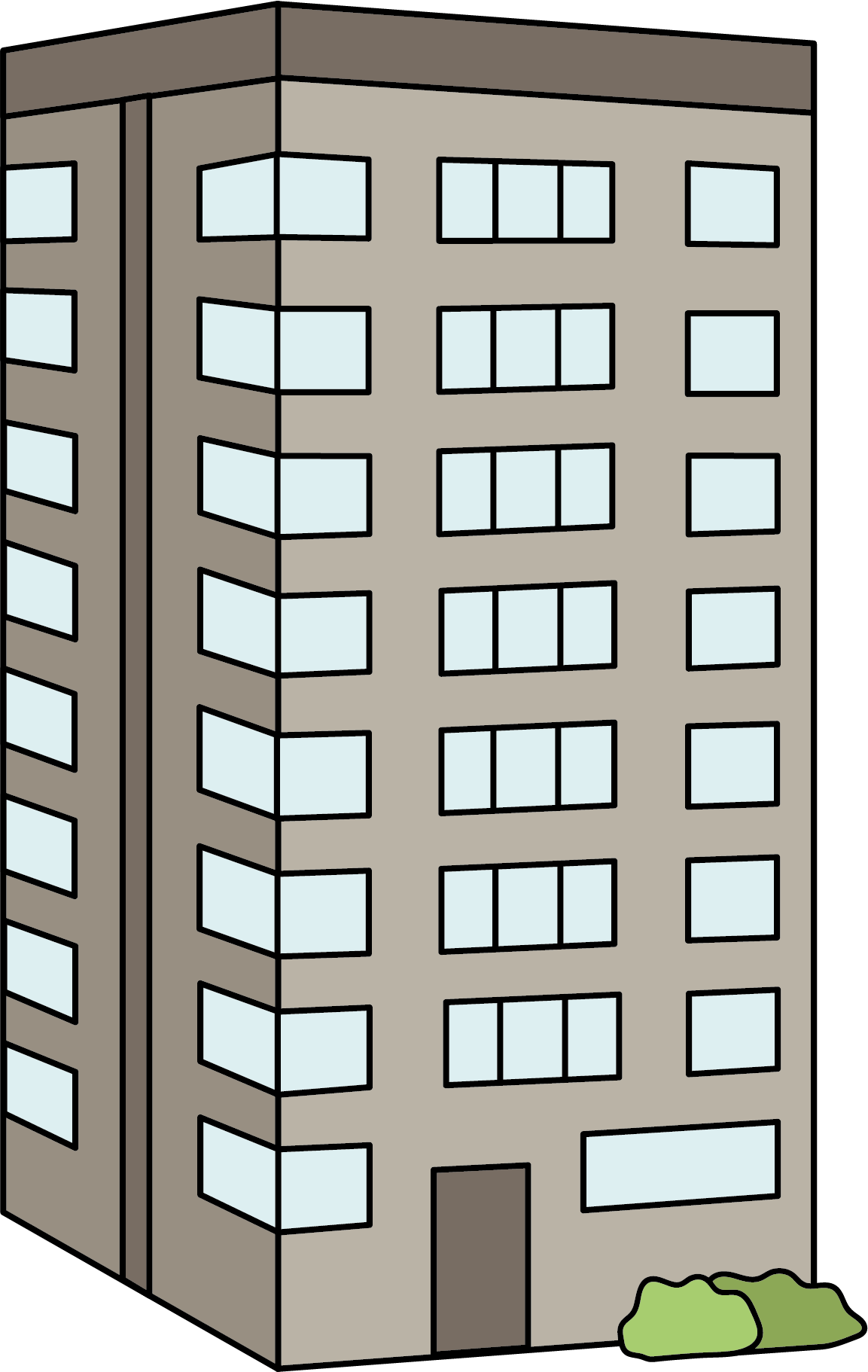 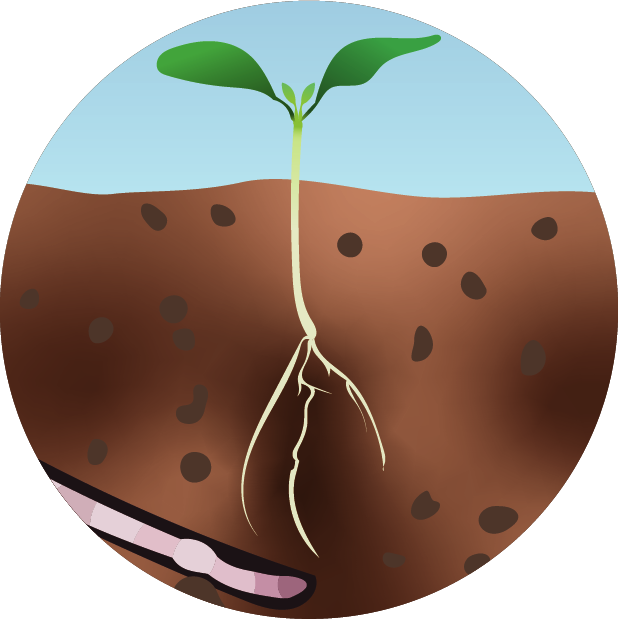 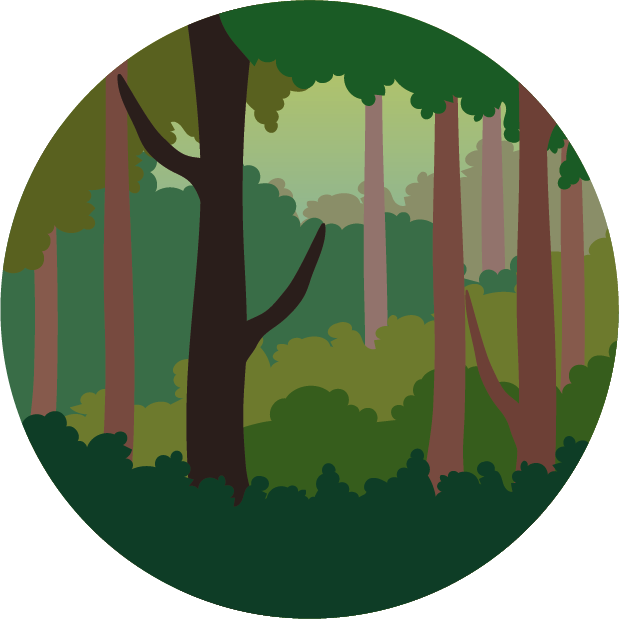 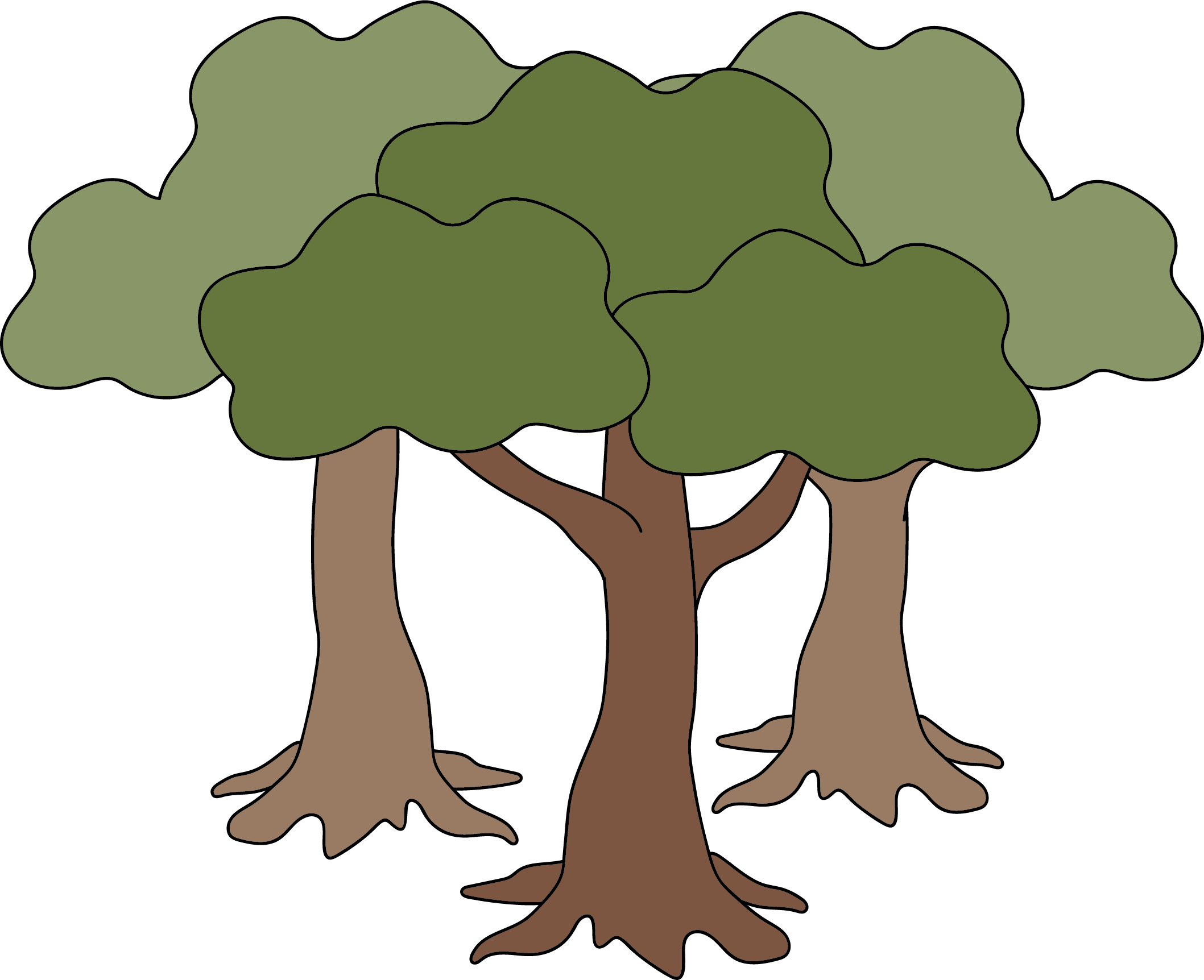 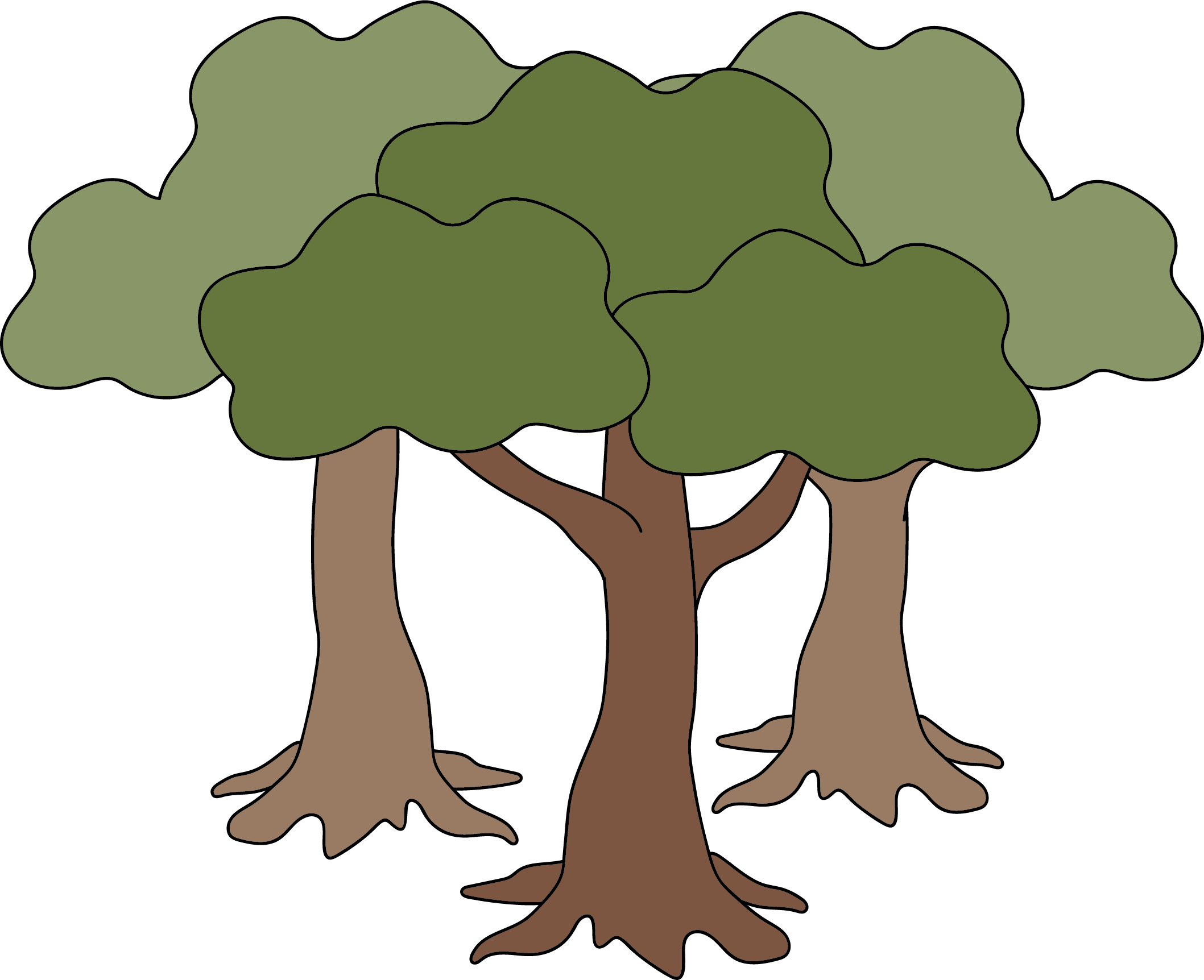 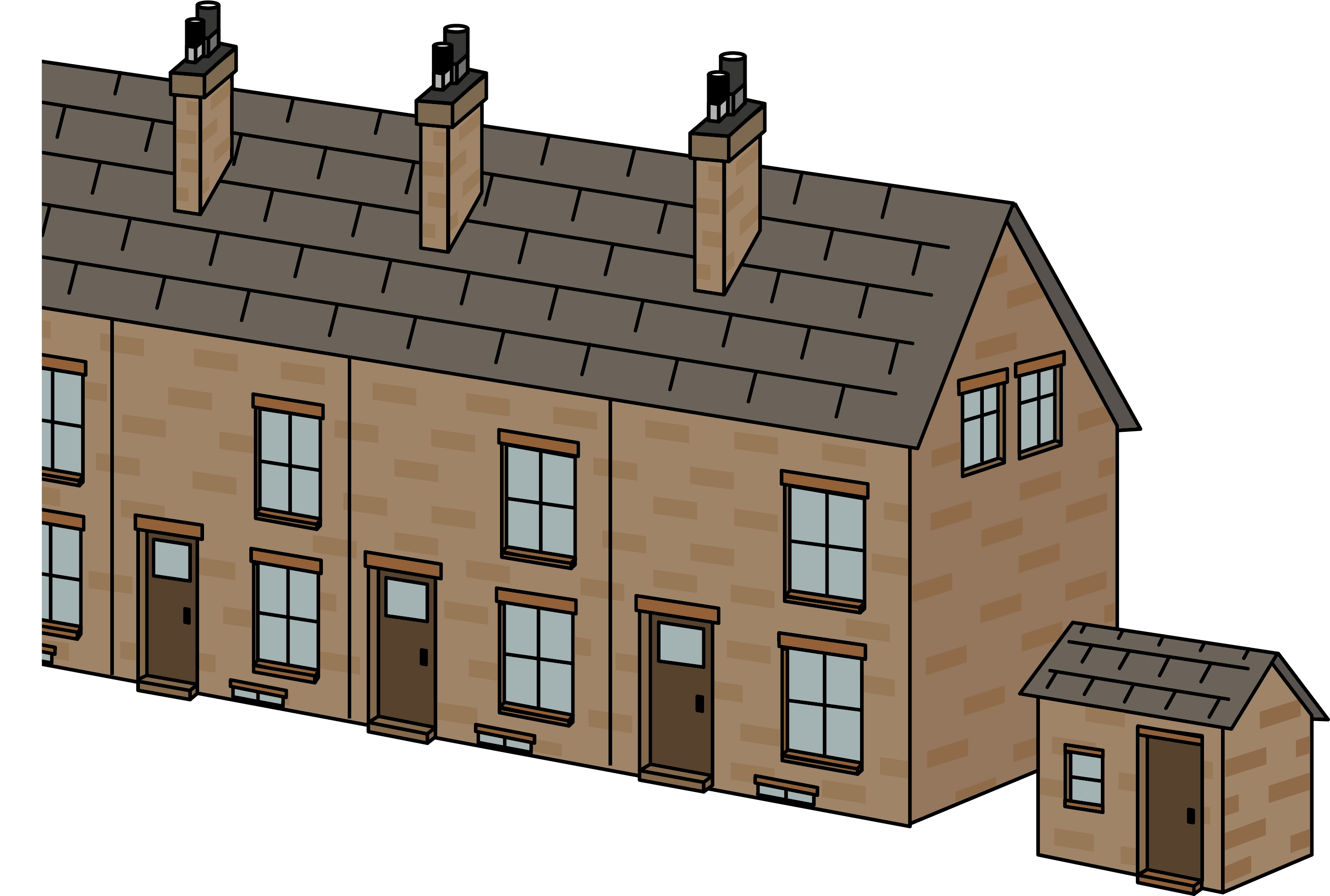 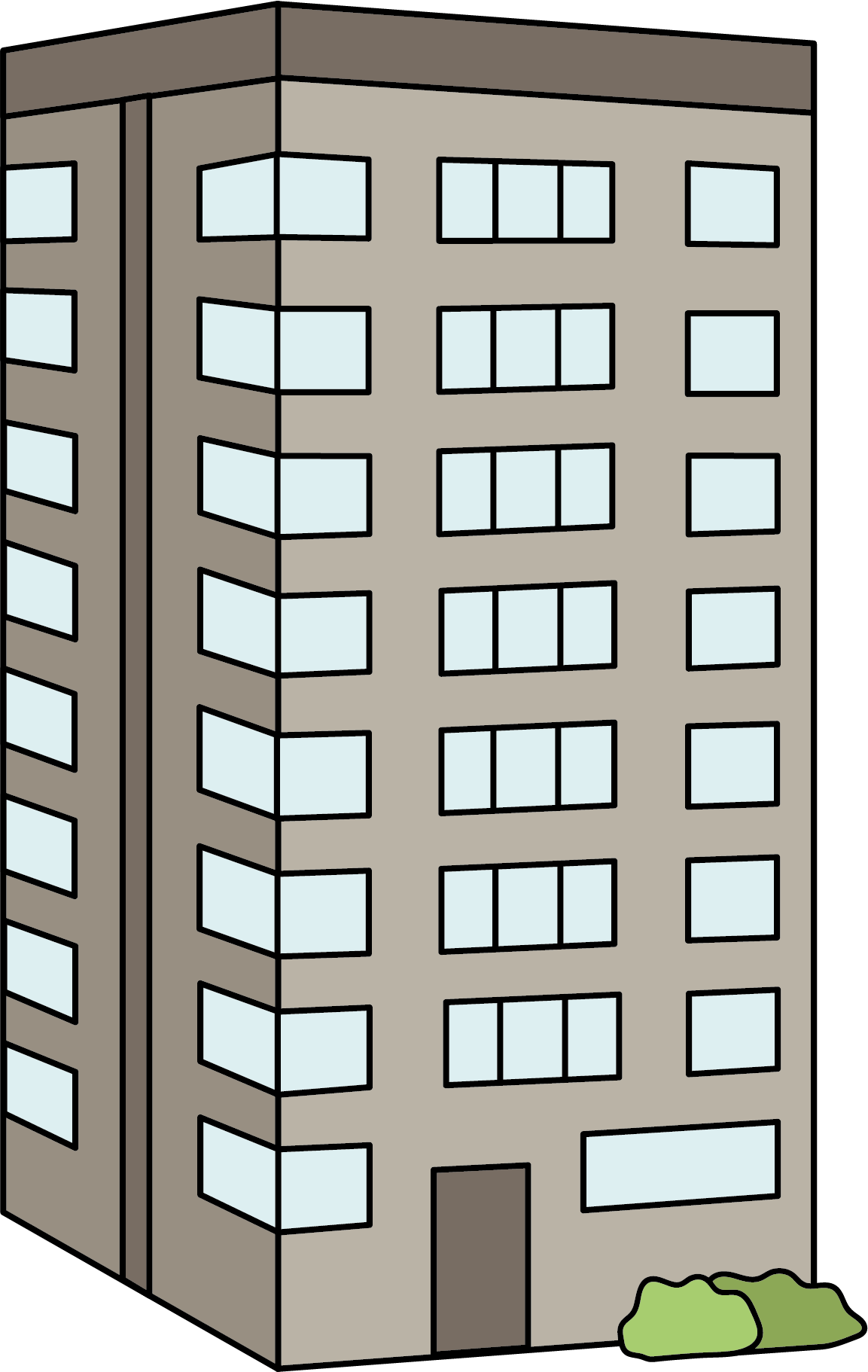 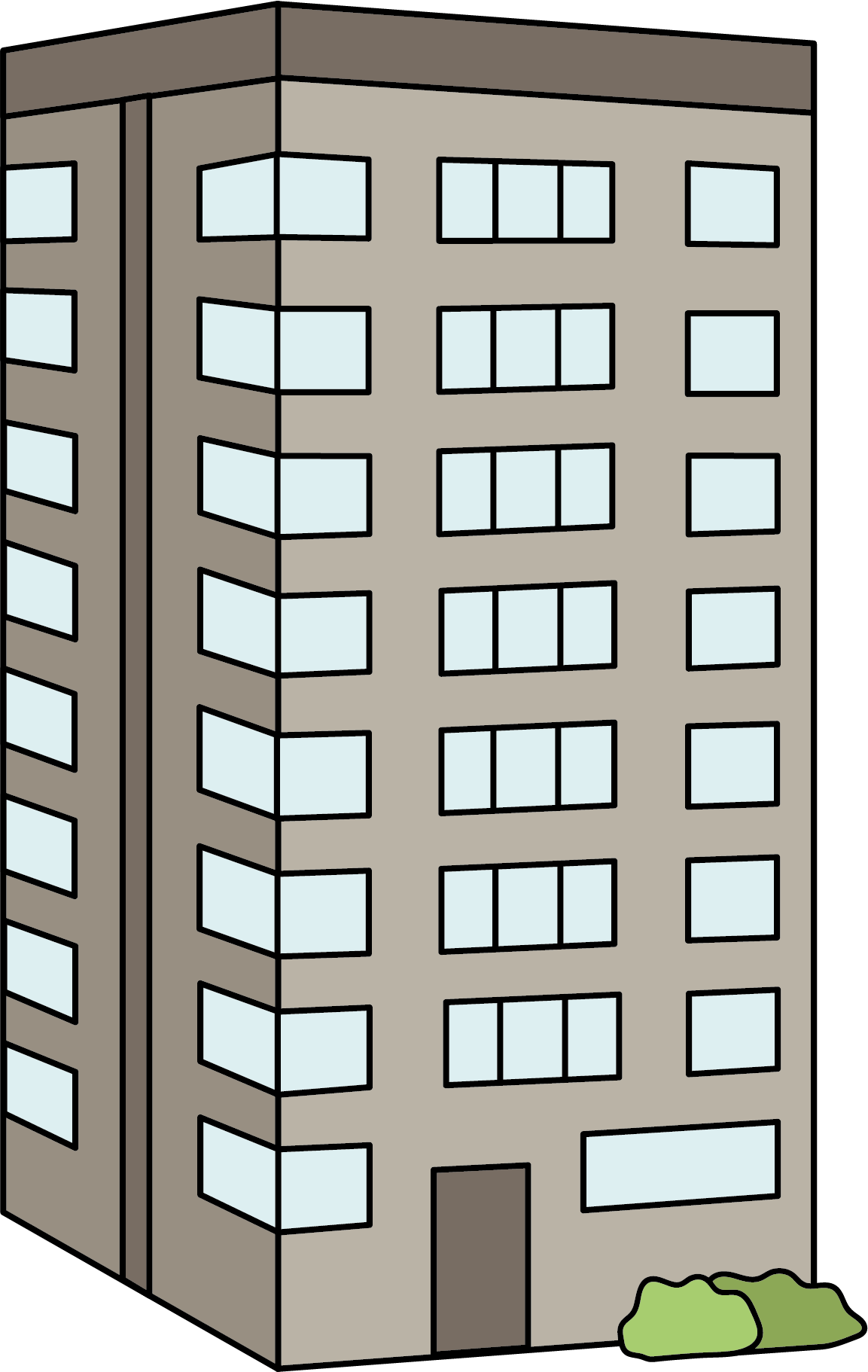 soil
forest
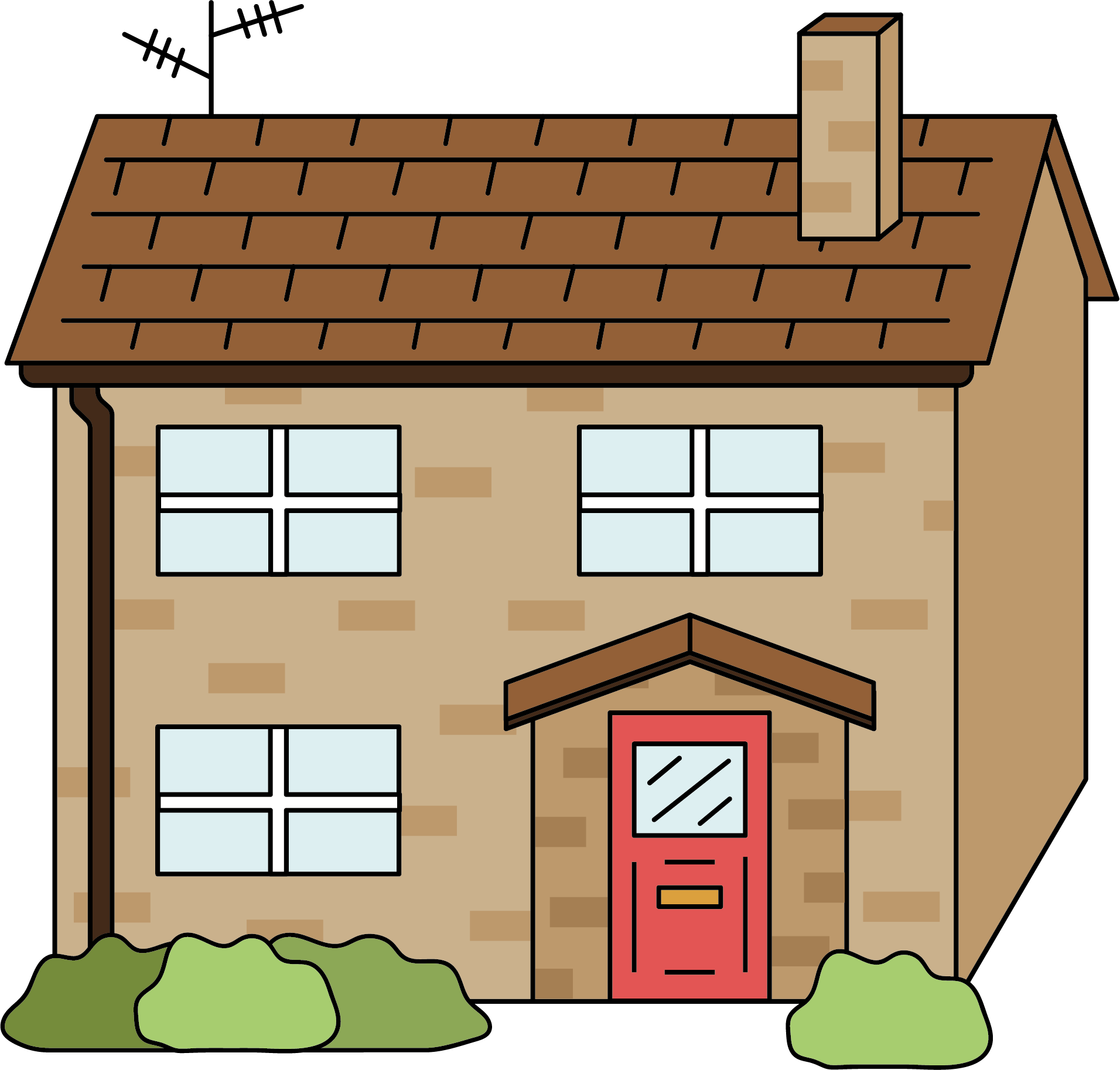 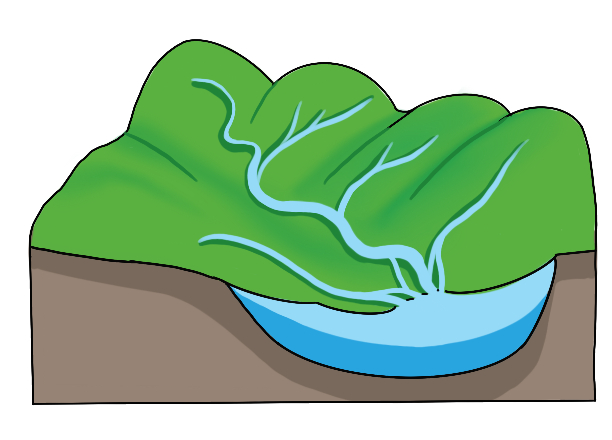 river
hill
town
village
city
settlements
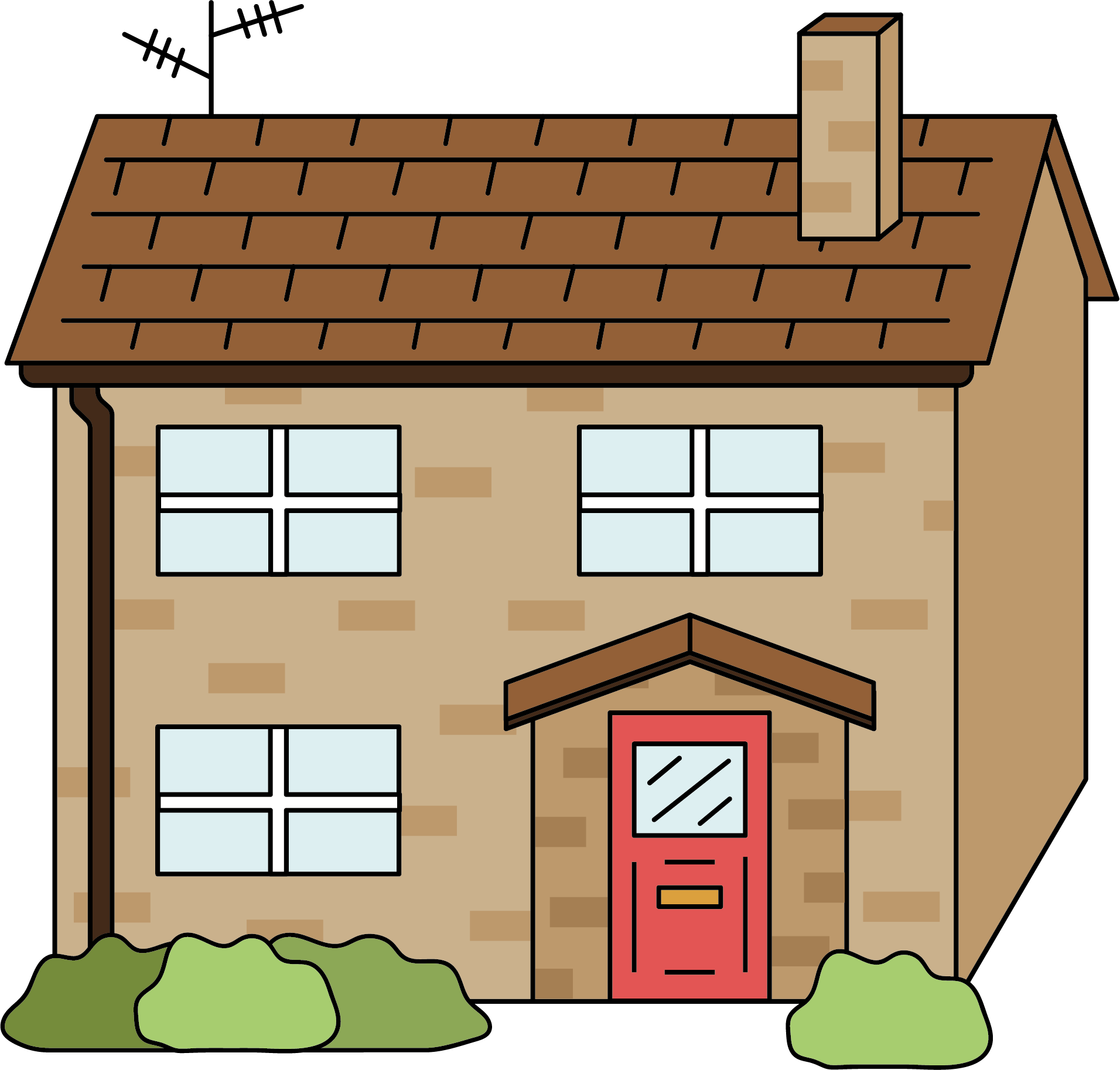 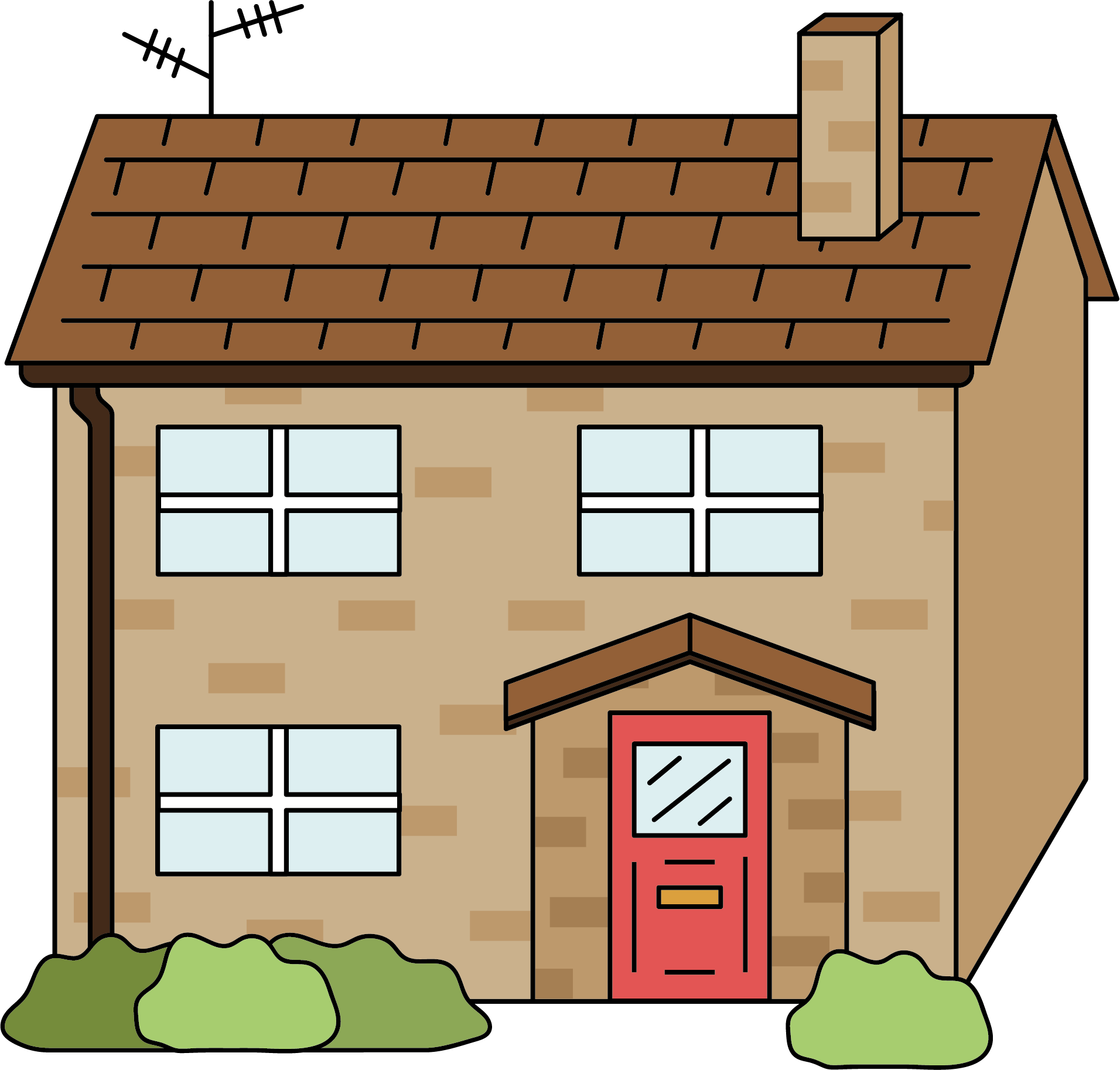 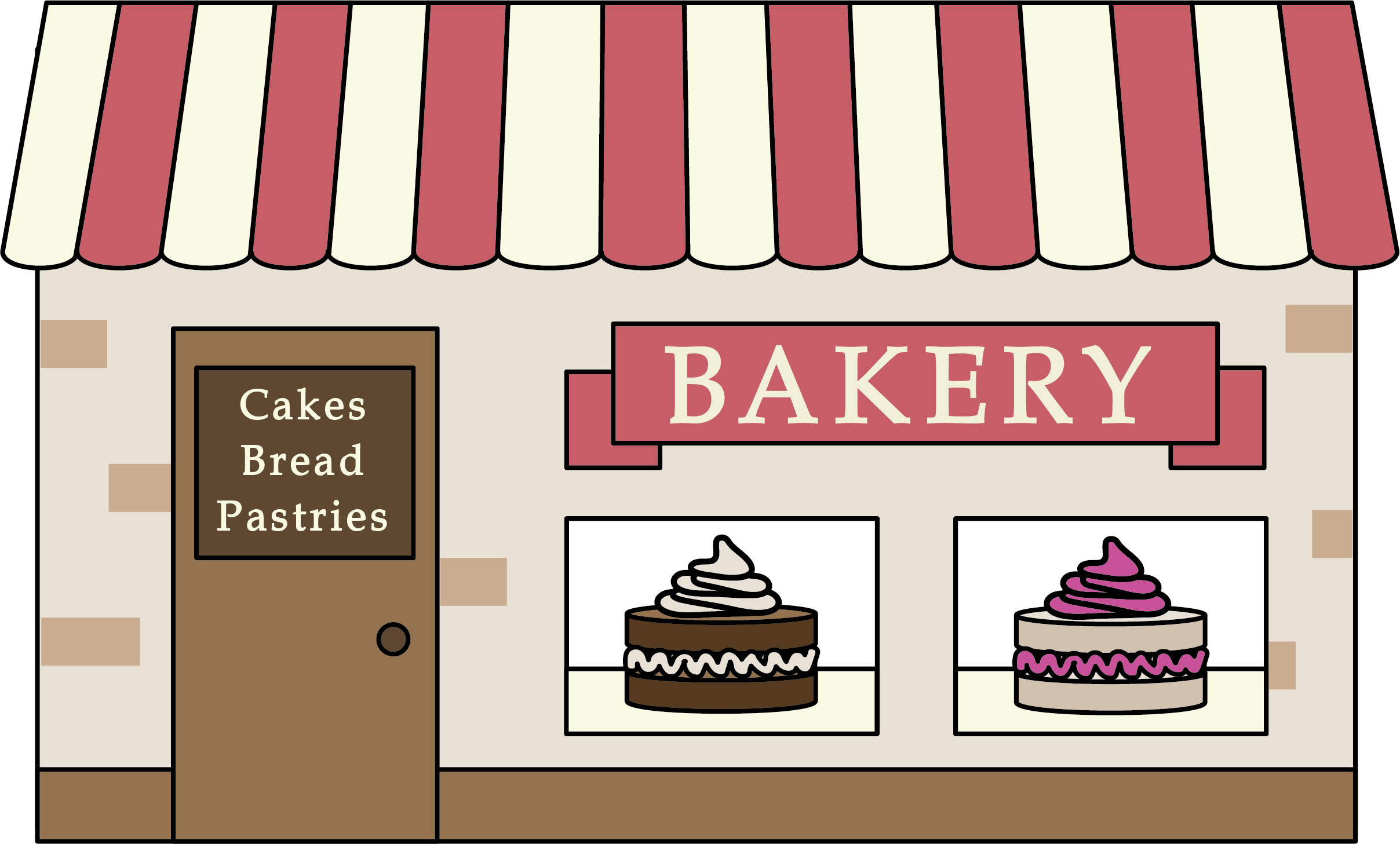 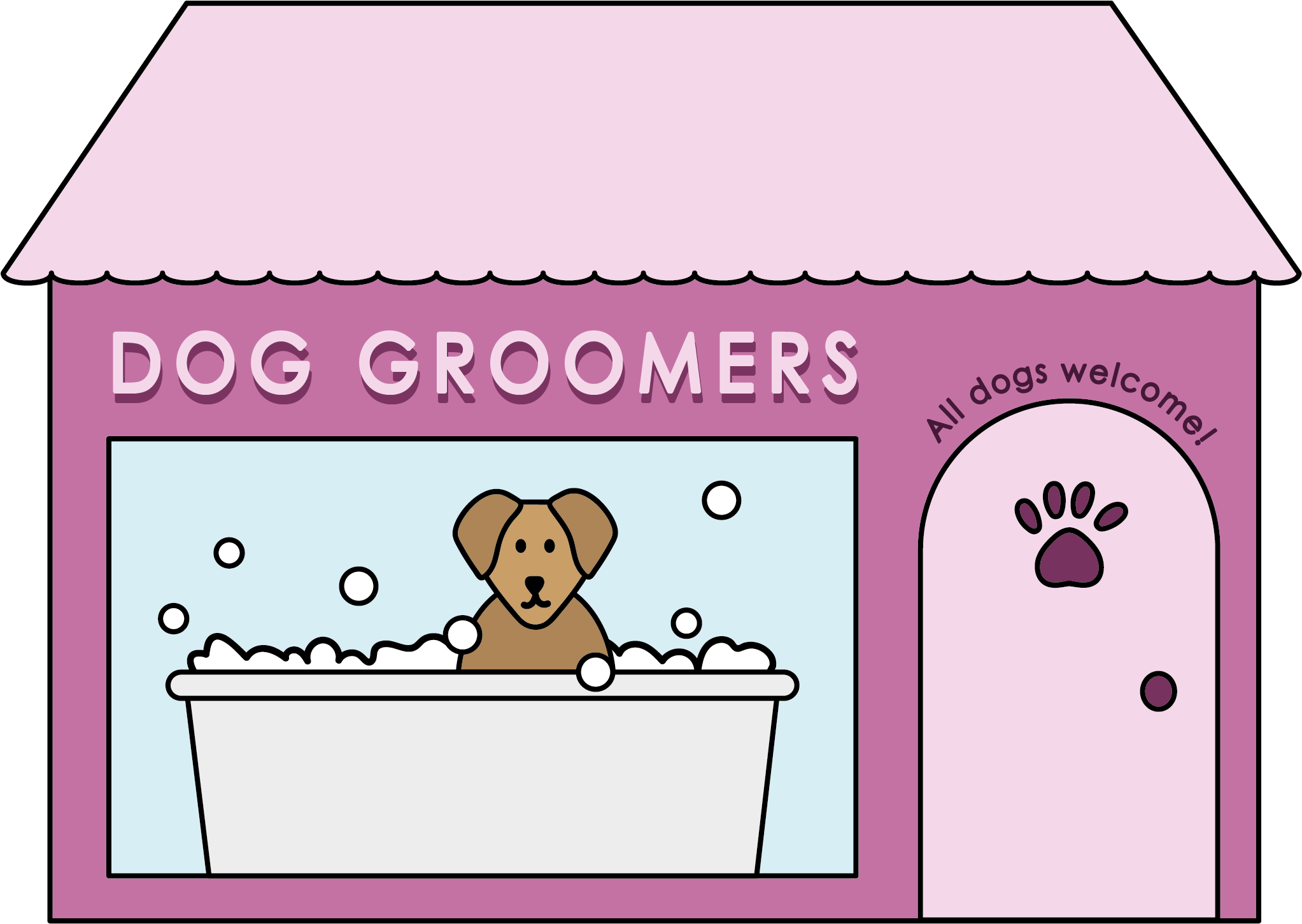 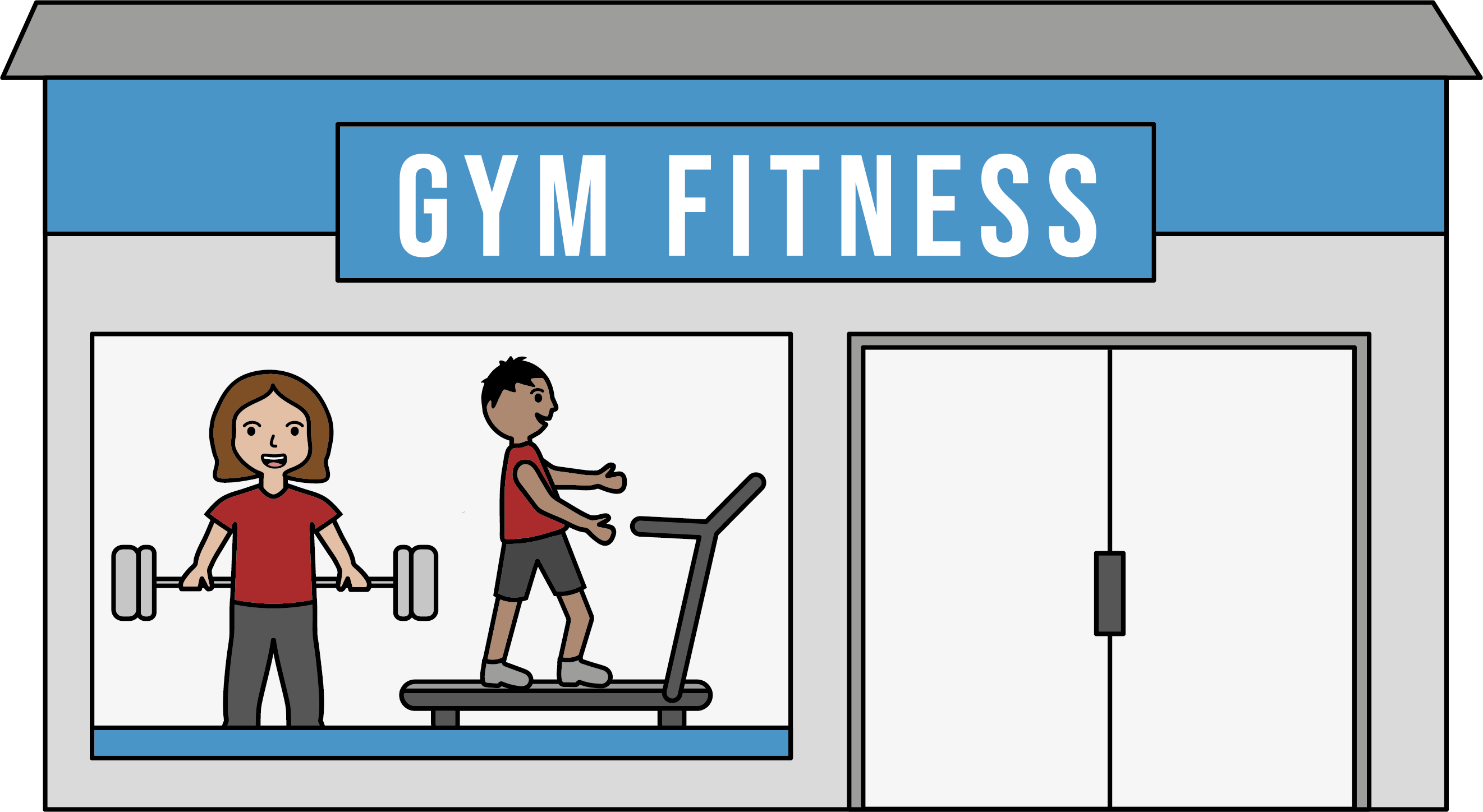 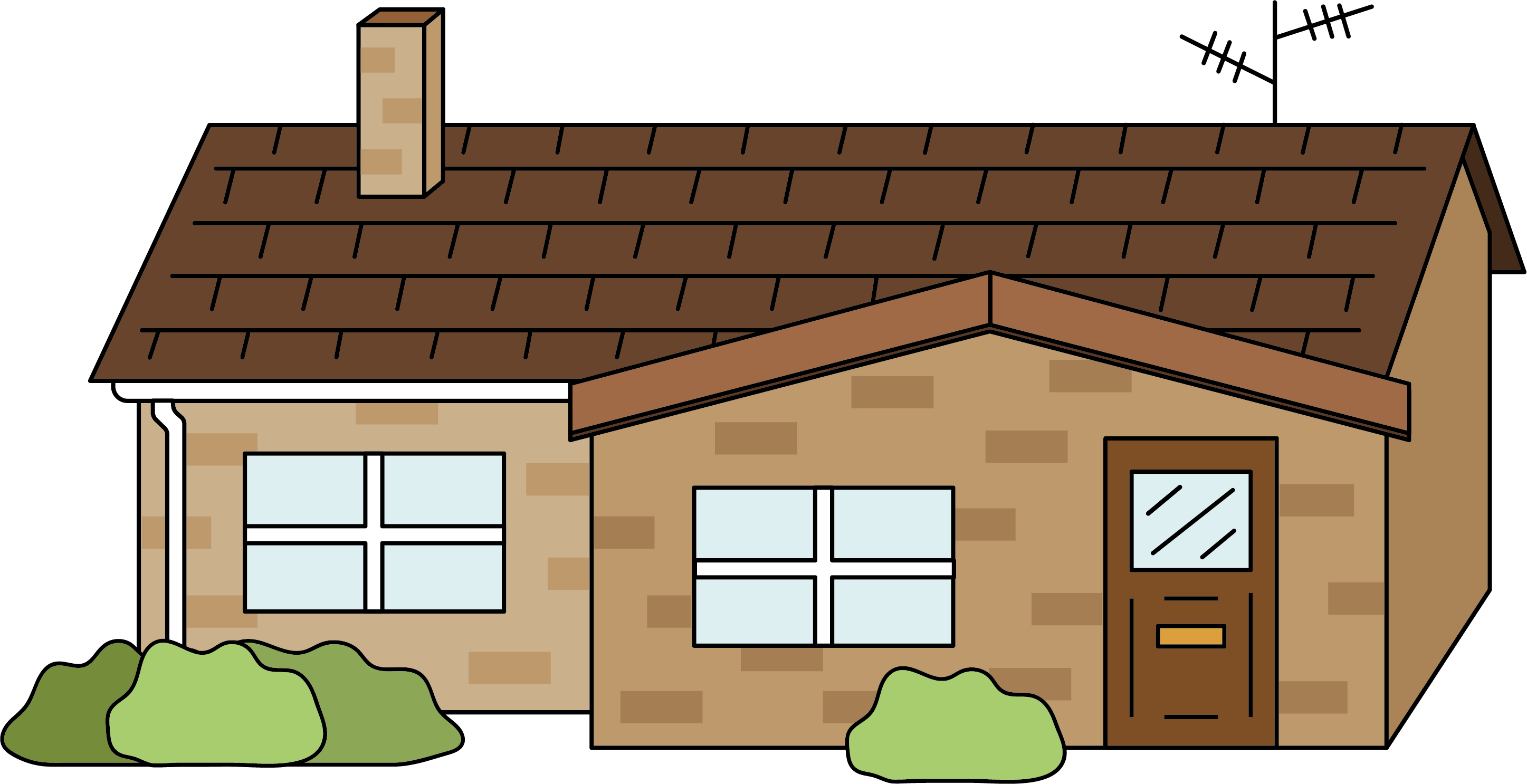 Other:
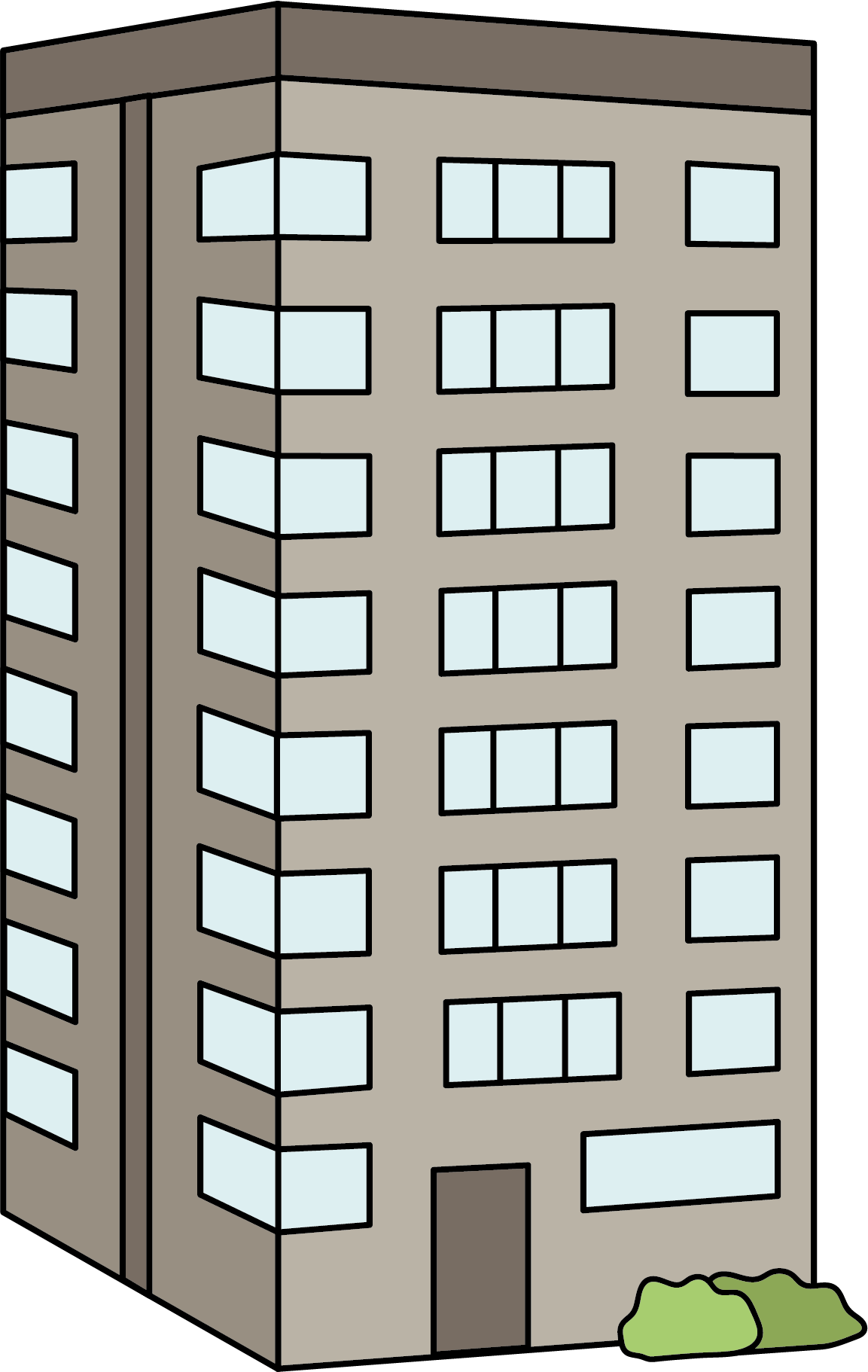 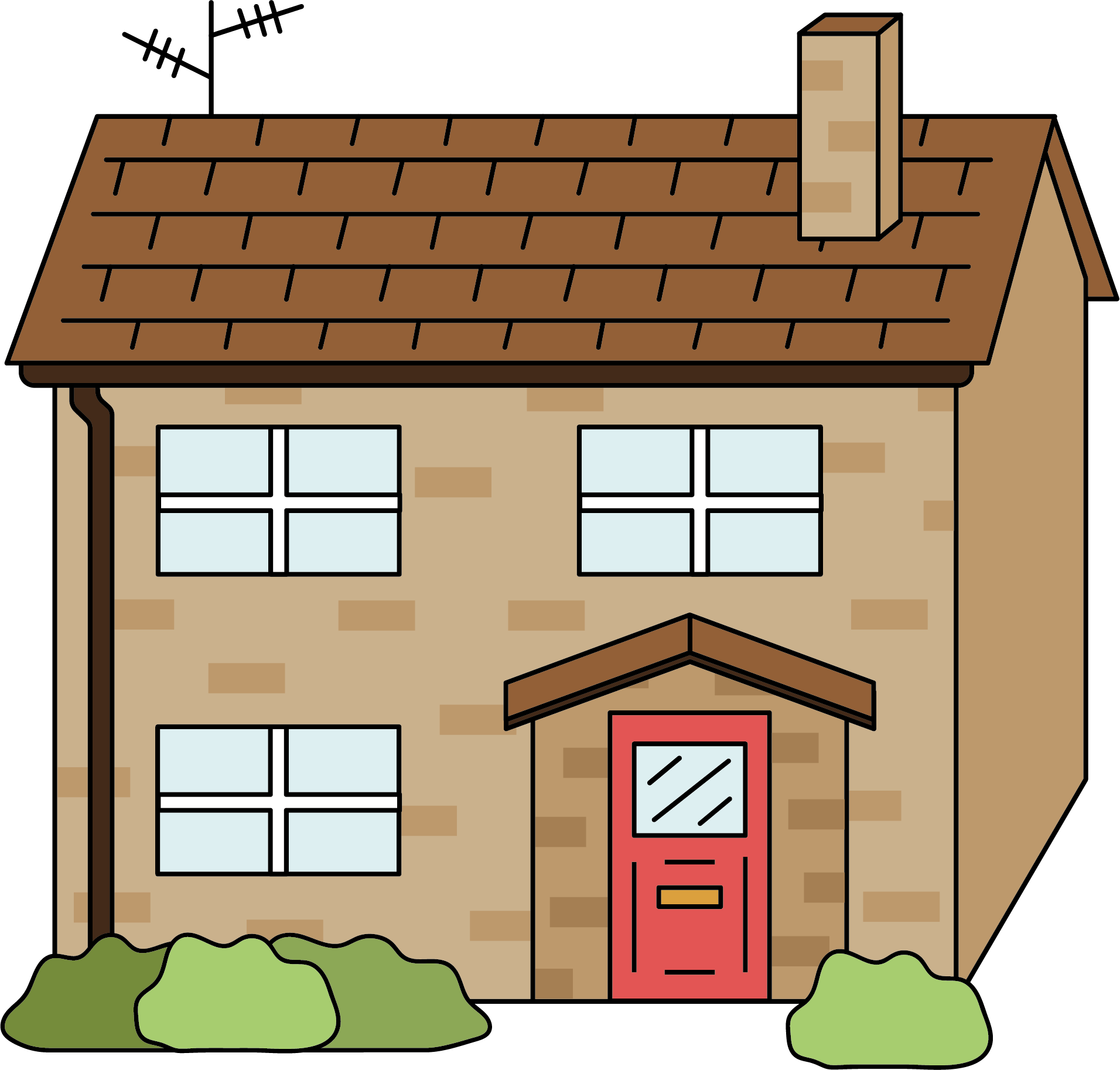 office
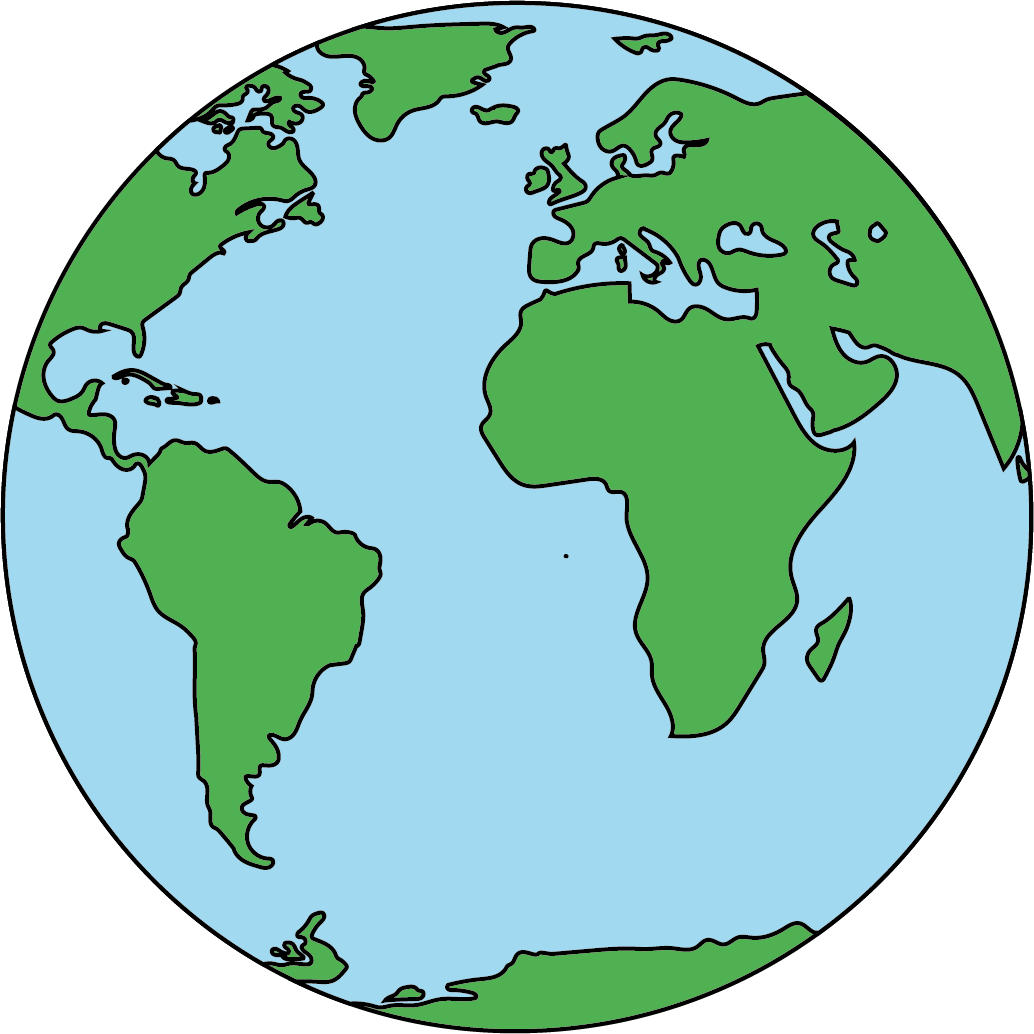 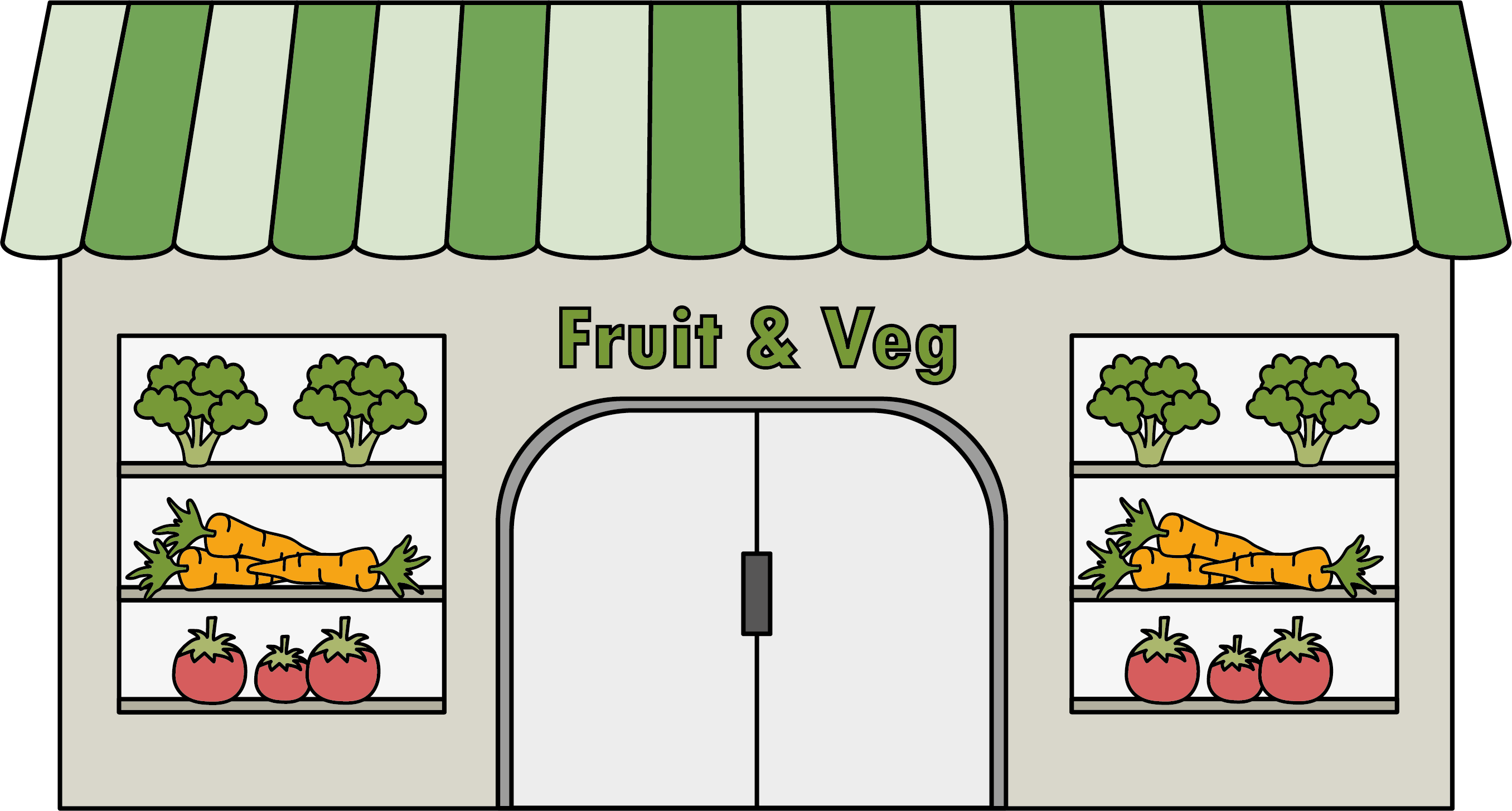 house
shop
left
right
Earth
office
Geography | Year 1 – Autumn | Knowledge Organiser
[Speaker Notes: All images – United Learning]